The Populationof the UK
Chapter 5
A different view of life in the United Kingdom
by Danny Dorling and Benjamin D. Hennig
Politics…counting democracy, wasting votes
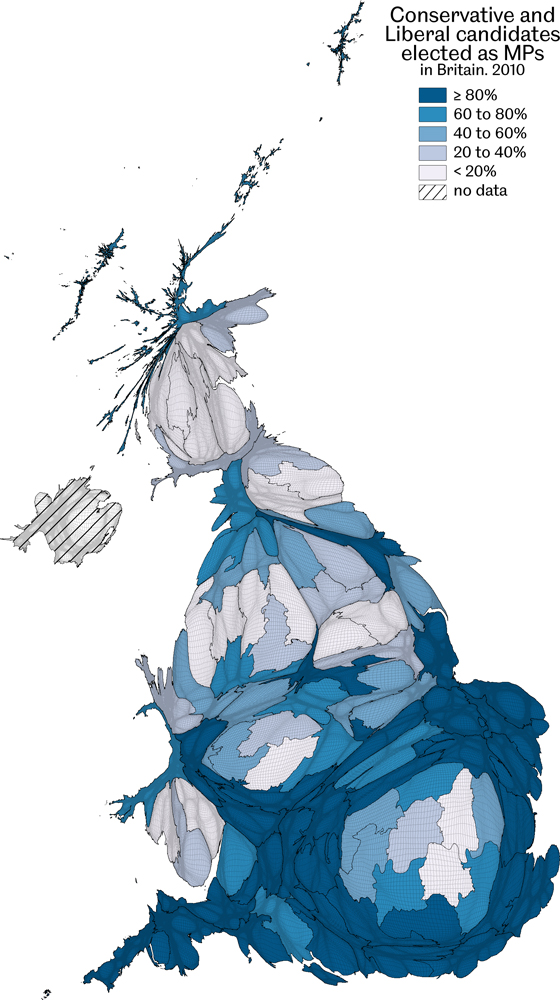 Conservative and Liberal candidateselected as MPs in Britain, 2010
Data source: Analysis of the 2010 general election results, proportion of Conservative and Liberal candidates per European constituency elected to a Westminster constituency
Figure 5.1
Politics…counting democracy, wasting votes
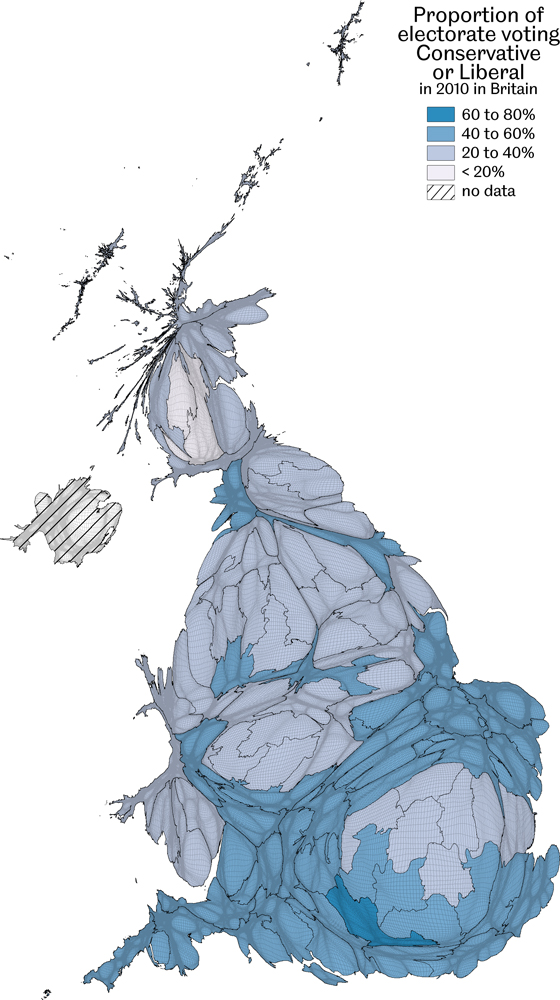 Proportion of electorate votingConservative or Liberal in Britain, 2010
Data source: Analysis of the 2010 general election results, proportion of Conservative or Liberal votes per European constituency of all people eligible to vote
Figure 5.2
Politics…counting democracy, wasting votes
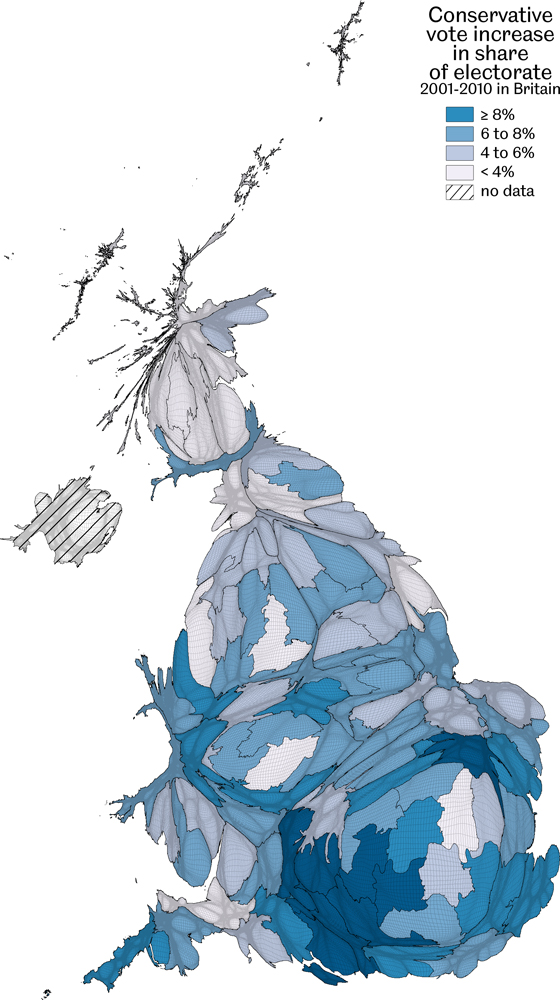 Conservative vote increase in shareof electorate in Britain, 2001-2010
Data source: Analysis of the 2001 and 2010 general election results, per European constituency
Figure 5.3
Politics…counting democracy, wasting votes
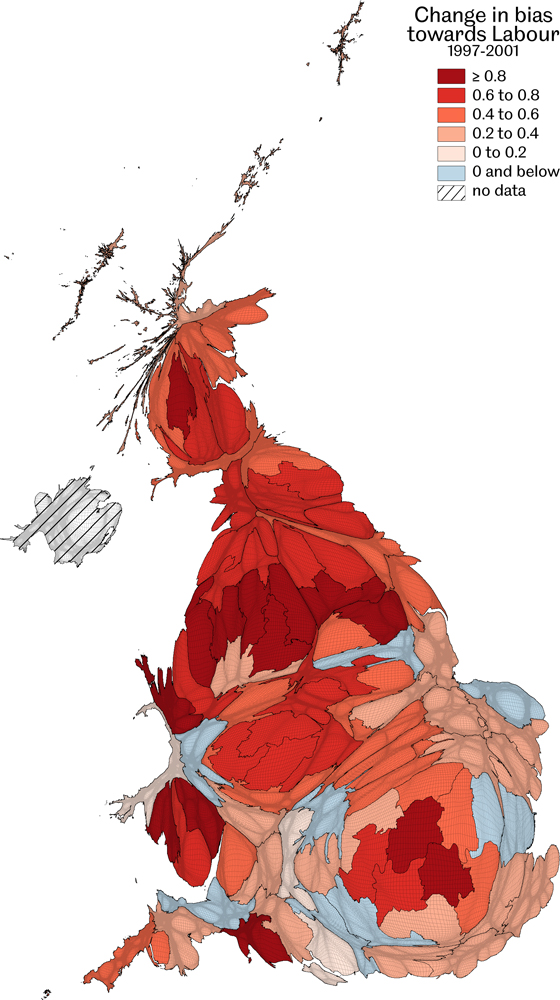 Change in bias towards Labour,1997-2001
No change is 0 (light blue); a change of 1 implies an extra 1% MPs per 1% vote
Data source: Analysis of the 1997 and 2001 election results
Figure 5.4
Politics…counting democracy, wasting votes
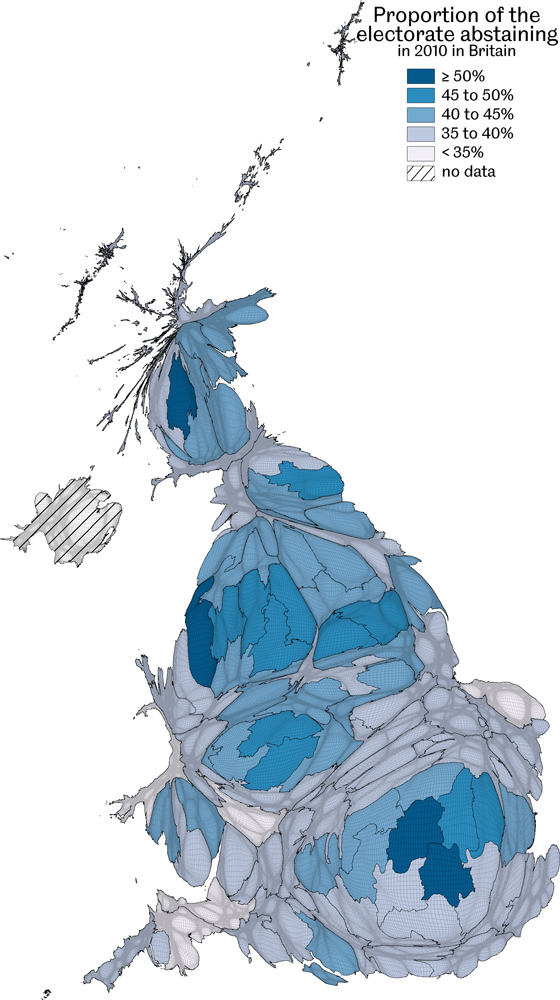 Proportion of the electorateabstaining in Britain, 2010
Data source: Analysis of the 2010 general election results, proportion of Westminster electorate not voting per European constituency
Figure 5.5
Politics…counting democracy, wasting votes
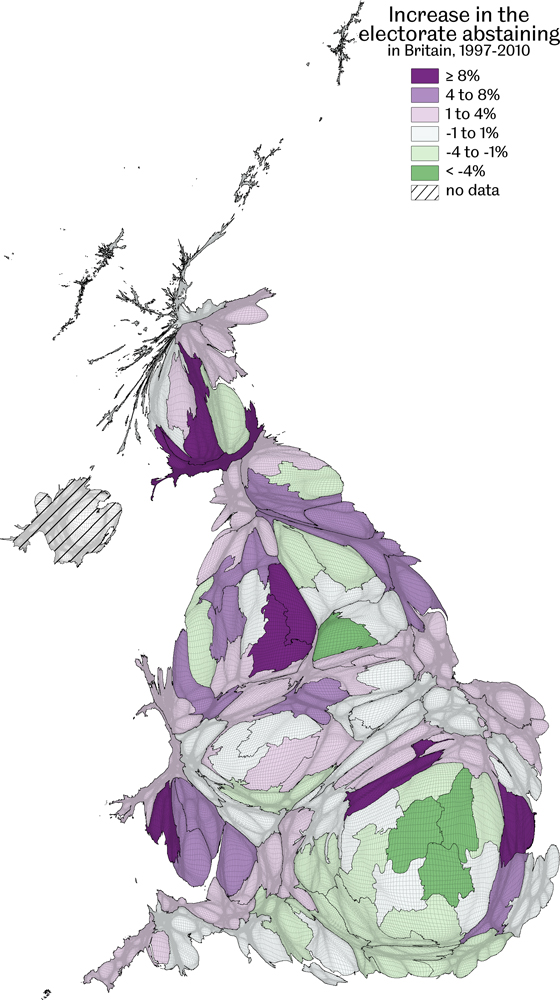 Increase in the electorate abstainingin Britain, 1997-2010
Data source: Analysis of the 1997 and 2010 general election results, rise (and decline) in the proportion of Westminster electorate not voting per European constituency between the elections of 1997 and 2010
Figure 5.6
Politics…counting democracy, wasting votes
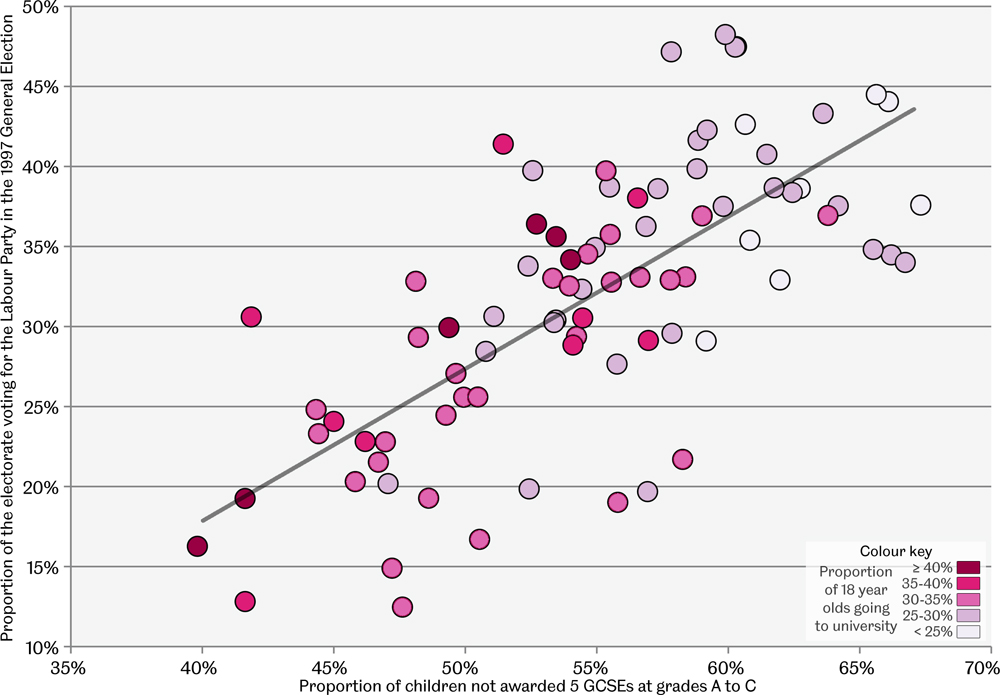 Voting Labour in 1997 versus low qualifications, 1993-99
Each point is a 1999 European parliamentary constituency in Britain 
Data source: Analysis of national school league tables for Britain 1993-99; general election data 1997
Figure 5.7
Politics…counting democracy, wasting votes
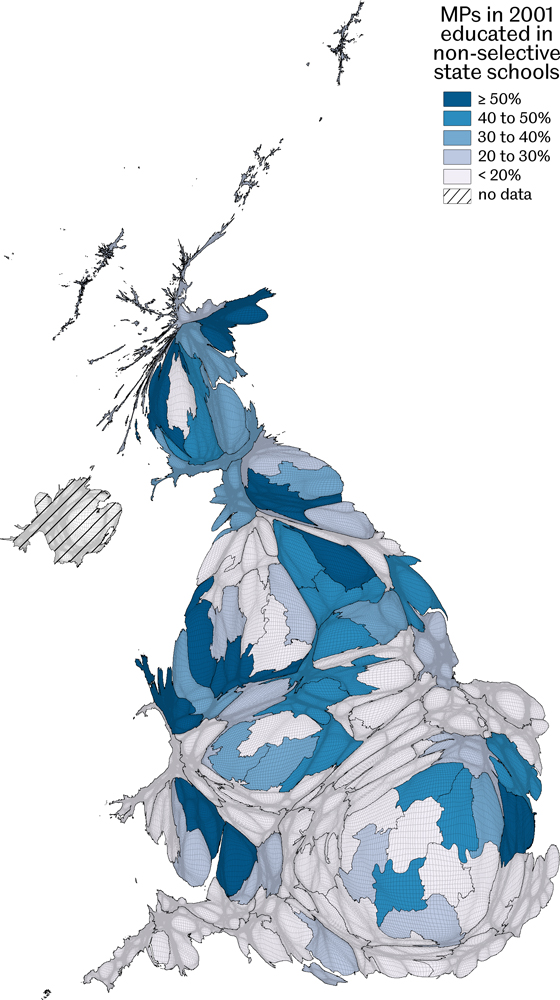 MPs in 2001 educated innon-selective state schools
Figure relies on data of variable quality
Data source: Short bibliographies of MPs and candidates published in various guides to the general election
Figure 5.8
Politics…counting democracy, wasting votes
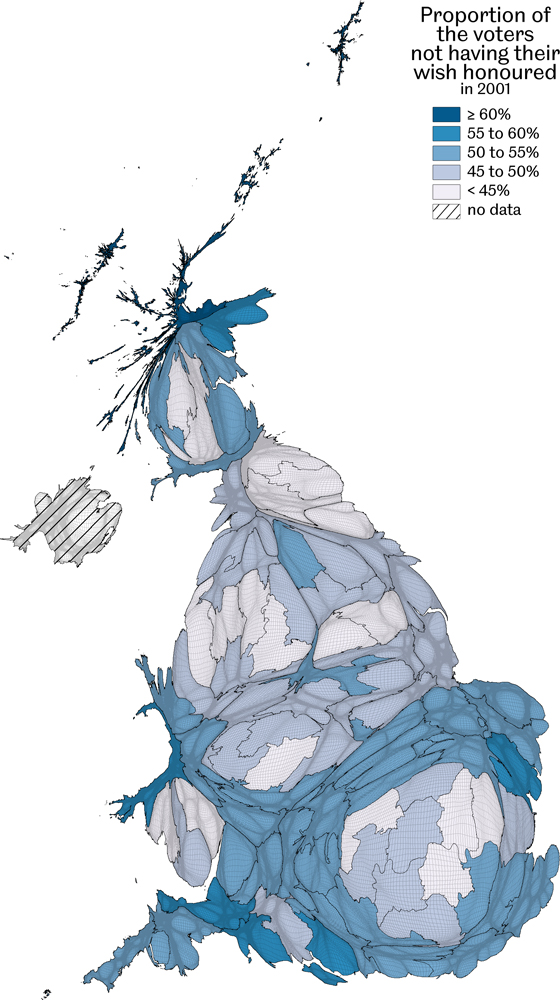 Proportion of the votersnot having their wish honoured in 2001
Data source: Analysis of the 2010 general election results, percentage of voters in each area voting for a candidate who did not win a seat in that area
Figure 5.9
Politics…counting democracy, wasting votes
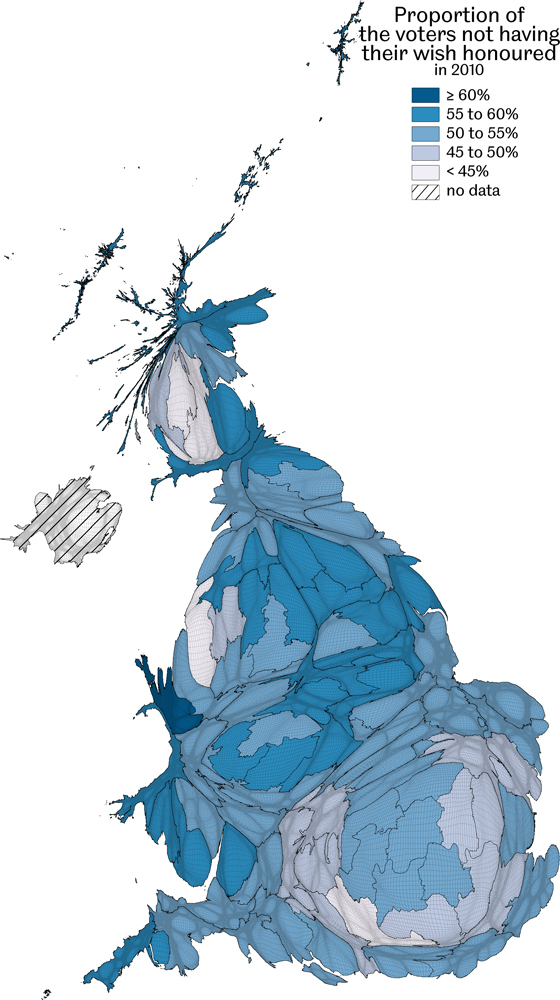 Proportion of the votersnot having their wish honoured in 2010
Data source: Analysis of the 2010 general election results by European constituency, percentage of voters in each area voting for a candidate who did not win a seat in that area
Figure 5.10
Politics…counting democracy, wasting votes
Key Point Summary
•	There is a very strong geographical pattern to voting in Britain, a clear North-South divide
•	The two main political parties secure far more seats than votes due to the voting system
•	By 2010 most people who voted in Britain did not get what they voted for
Politics…counting democracy, wasting votes